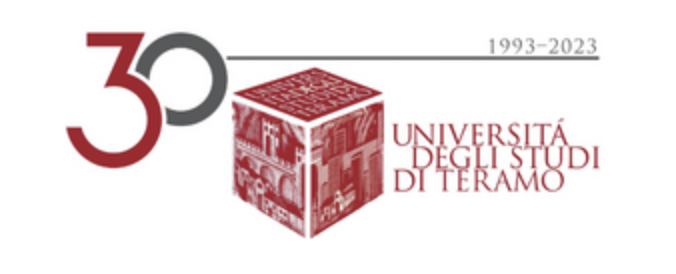 Diritto del Mercato Unico EuropeoProf. Dr. Alessandro Nato
Lezione 2
Introduzione – Parte B
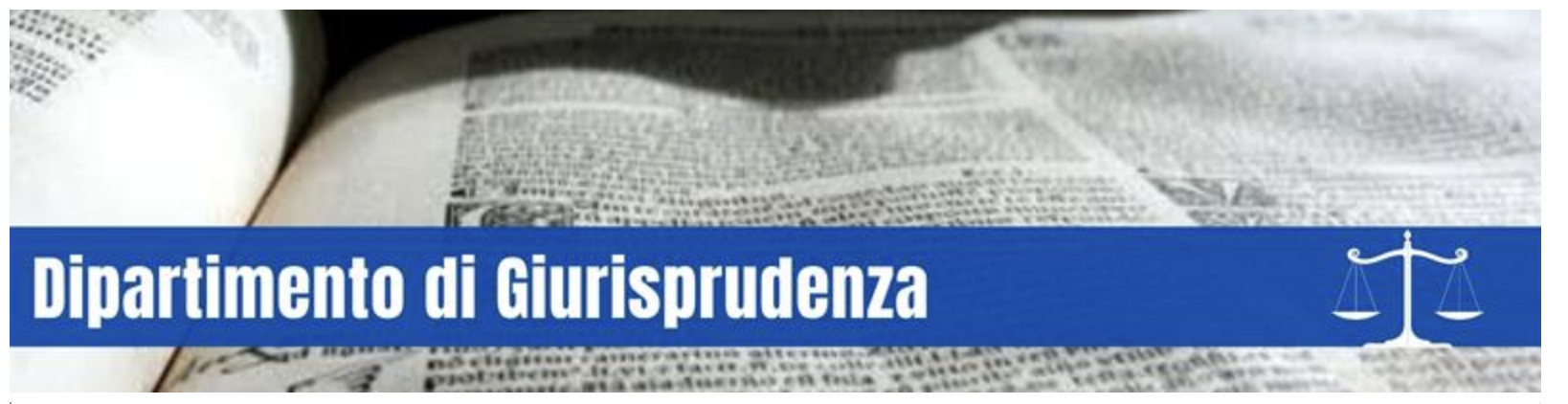 Processo di integrazione europea
Tre strade possibili:
Federalismo
Inter-governamentalismo: visione intergovernativa propria del diritto internazionale
Funzionalismo
Processo di integrazione europea
Federalismo:
Il termine indica la dottrina (sostenuta soprattutto dai vari movimenti federalisti europei) che vuole l’unione di più stati nazionali in un organismo sopranazionale, fondato su una carta federale e dotato di poteri centrali capaci di unificare e dirigere il mercato, la politica estera e militare dei singoli paesi (i quali, entrando nella federazione, rinunciano a parte dei loro poteri sovrani trasferendoli agli organi politici comuni). 
Concezione contenuta nel Manifesto di Ventotene del 1941 (Federalismo europeo)
Processo di integrazione europea
Inter-governamentalismo:
L’integrazione è una sequenza di contrattazioni tra Stati che avviene entro un contesto istituzionalizzato
Le contrattazioni interstatali vengono sulla base degli interessi nazionali che rimangono alla base delle contrattazioni portate avanti seguendo dinamiche determinate dalla distribuzione del potere relativo ai  diversi attori statali
Il processo è di contrattazione razionale, cioè gli Stati interagiscono in base al calcolo dei costi e dei benefici derivanti dalla definizione dei diversi interessi nazionali e non ’è spazio per l’ideologia
Sovranità come qualità esclusiva degli Stati
Integrazione come momento di coordinamento e di cooperazione tra Stati
Processo di integrazione europea
Funzionalismo: 
Il metodo funzionalista aveva una natura tecnico-amministrativa e si configurava come una sorta di compromesso tra le due altre soluzioni. L’idea alla base era quella di mettere sul piano della comunità, gradualmente, l’amministrazione di alcuni servizi o funzioni di importanza strategica mediante l’uso di trattati. 
Il pregio di questo metodo era che da una parte rassicurava gli Stati, i quali mantenevano quanto meno formalmente una loro sovranità, dall’altra per- metteva la nascita di una serie di istituzioni europee che, a loro volta favori- vano la creazione di potenti interessi comuni che avrebbero gradualmente eroso le sovranità nazionali.
Processo di integrazione europea
«Il problema che in primo luogo va risolto, e fallendo il quale qualsiasi altro progresso non è che apparenza, è la definitiva abolizione della divisione dell'Europa in stati nazionali sovrani» (Spinelli e Rossi, Il manifesto di Ventotene) 
FEDERALISMO 
Posto centrale al patto costituzionale 
Competenze ripartite tra governo 
centrale e governi nazionali 
Figure di spicco Altiero Spinelli e Ernesto Rossi (II Manifesto di Ventotene,1941)
«Non ci sarà mai pace in Europa se gli stati si ricostituiranno su una base di sovranità nazionale... [ciò̀] presuppone che gli stati d'Europa formino una federazione o una entità̀ europea che ne faccia una comune unità economica» (Monnet, 1943) 
FUNZIONALISMO 
Enfasi sulle funzioni 
Processo graduale basato su progressive deleghe dei governi nazionali ad agenzie funzionali 
Figure di spicco: David Mitrany (A working peace system, 1943)
Integrazione europea e mercato
Mercato al centro del processo di integrazione europea tramite il metodo funzionalista
Definizione di mercato comune (Corte di giustizia, C-15/81): «il mercato comune mira a eliminare ogni intralcio per gli scambi intracomunitari al fine di fondere i mercati nazionali in un mercato unico il più possibile simile ad un vero e proprio mercato interno»
Definizione art. 2TCE: comune come lo strumento, insieme al ravvicinamento delle politiche economiche degli Stati membri, atto a promuovere lo sviluppo armonioso delle attività economiche della comunità e perseguirne i suoi obiettivi
Definizione di mercato interno (art. 26 TFUE) : «spazio senza frontiere interne, nel quale è assicurata la libera circolazione delle merci, delle persone, dei servizi e dei capitali»
Le espressioni mercato, comune, mercato interno e mercato unico sono in pratica equivalenti
Integrazione positiva e Integrazione negativa
Dimensione c.d. negativa dell’integrazione fra i mercati e fra le attività economiche degli Stati membri (prima generazione del mercato):
Eliminazione delle barriere poste dagli Stati agli scambi in merci, persone, servizi e capitali, con una serie di divieti imposti agli Stati membri e con un oculato dosaggio nella previsione e soprattutto nell’applicazione delle relative deroghe.
Norme dei Trattati (base giuridica). 
Atto unico europeo e passaggio a c.d. integrazione positiva  (seconda generazione del mercato unico): 
Completa e definitiva eliminazione delle frontiere tecniche, fisiche e fiscali tra i mercati degli Stati membri e quello della armonizzazione della fiscalità indiretta. Eliminazione dell’unanimità per la presa delle decisioni.
Utilizzo del regolamento in luogo della direttiva. 
Applicazione del criterio del mutuo riconoscimento delle normative nazionali in determinati settori.
Diritto derivato
Metodo funzionalista e competenze
Metodo funzionalista e Passaggio dal mercato alle competenze politiche:
Cooperazione in materia civile, giudiziaria-penale 
Politica estera e di difesa
Competenze e Trattato di Lisbona
Principio di attribuzione delle competenze
La delimitazione delle competenze dell'Unione si fonda sul principio di attribuzione (Art. 5.1 TUE).
Differenza tra UE e Stati membri: mancanza di competenza generale.
Collegamento col principio della base giuridica.
In virtù del principio di attribuzione, l'Unione agisce esclusivamente nei limiti delle competenze che le sono attribuite dagli Stati membri nei trattati per realizzare gli obiettivi da questi stabiliti. Qualsiasi competenza non attribuita all'Unione nei trattati appartiene agli Stati membri (Art. 5.1 TUE).
Competenze UE
Categorie di ripartizione delle competenze UE:
Competenze interne: capacità dell’Unione di adottare atti legislativi previsti dai Trattati in una determinata materia.
Competenze esterne: capacità dell’Unione di concludere accordi internazionali con Stati terzi o OI in una determinata materia.
Competenze esclusive dell’UE:
Quando i trattati attribuiscono all'Unione una competenza esclusiva in un determinato settore, solo l'Unione può legiferare e adottare atti giuridicamente vincolanti (Art. 2.1 TFUE). 
Potere Stati Membri se autorizzati da UE o nell’attuazione del diritto UE.
Competenze esclusive dell’UE
Definizione delle competenze esclusive dell’UE è una novità nel Trattato di Lisbona.
L’elenco delle competenze esclusive è un elenco tassativo ed è contenuto nell’art. 3 TFUE:
Unione doganale;
Regole di concorrenza necessarie al mercato interno;
Politica monetaria area euro;
Conservazione risorse biologiche marine;
Politica commerciale comune.
Competenze concorrenti
Quando i trattati attribuiscono all'Unione una competenza concorrente con quella degli Stati membri in un determinato settore, l'Unione e gli Stati membri possono legiferare e adottare atti giuridicamente vincolanti in tale settore (Art. 2.2 TFUE).
Definizione: carattere residuale.
L’elenco è solo esemplificativo ed è contenuto nell’art. 4 TFUE:
Mercato interno;
Politica sociale;
Spazio di libertà, sicurezza e giustizia;
Ambiente;
Protezione del consumatore;
Agricoltura e pesca.
Competenze di sostegno
In taluni settori e alle condizioni previste dai trattati, l'Unione ha competenza per svolgere azioni intese a sostenere, coordinare o completare l'azione degli Stati membri, senza tuttavia sostituirsi alla loro competenza in tali settori (Art. 2.5 TFUE).
Competenze c.d. di terzo tipo.
L’elenco è tassativo ed è contenuto nell’art. 6 TFUE:
tutela e miglioramento della salute;
industria;
cultura;
turismo;
istruzione, formazione professionale, gioventù e sport;
protezione civile;
cooperazione amministrativa.
Competenze c.d. speciali
Coordinamento delle politiche economiche, occupazionali e sociali: ruolo parallelo degli SM e dell’Unione europea (Art. 5 TFUE):
L'Unione prende misure per assicurare il coordinamento delle politiche occupazionali degli Stati membri, in particolare definendo gli orientamenti per dette politiche. 
L'Unione può̀ prendere iniziative per assicurare il coordinamento delle politiche sociali degli Stati membri. 
Politica estera e di sicurezza comune (Art. 2, paragrafo 4, TFUE)
L'Unione ha competenza, conformemente alle disposizioni del trattato sull'Unione europea, per definire e attuare una politica estera e di sicurezza comune, compresa la definizione progressiva di una politica di difesa comune. 
Disposizioni specifiche sulla PESC sono contenute nel TUE.